Урок географии в 6 классе
Египет и математика
Презентацию подготовили учитель географии Родненко Елена Алексеевна, учитель математики Дудниченко Татьяна Анатольевна  ГБОУ кадетская школа №1785 «Таганский кадетский корпус» г.Москва
ЕГИПЕТ
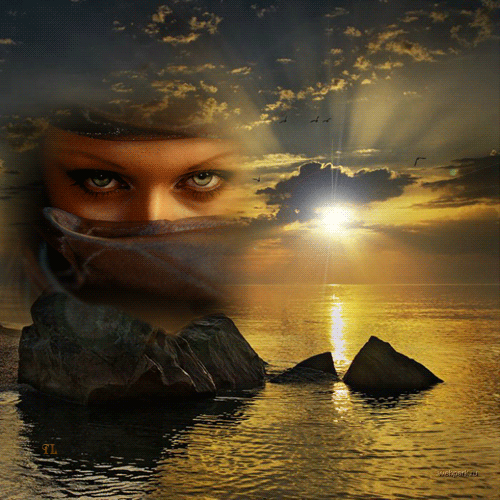 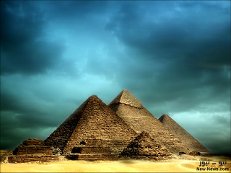 Примерно за четыре тысячи лет до нашей эры на берегах Нила существовала одна из самых могущественных и культурных в то время стран — Египет.
Египет - центр пересечения путей, соединяющих три континента - Азию, Африку и Европу. Государство находится на северо-востоке Африки и юго-западе Азии. На востоке граничит с Израилем, на юге - с Суданом, на западе - с Ливией. На севере омывается Средиземным морем, на востоке - Красным морем. Египет является одним из крупнейших государств мира по площади (площадь страны составляет 1 001 449 кв. км.), а по численности населения - самым большим на Арабском Востоке.
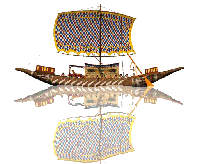 Египет – единственное государство, расположенное на двух континентах. Основная часть вместе со столицей - Каиром, расположена на африканском континенте. И только Синайский полуостров находится в Азии. Граница между Африкой и Азией проходит по Суэцкому каналу.
Карта Египта
Расстояние от Москвы до Хургады
по карте-17 см
М: 1:20000000
Найти путь, который надо   пролететь на самолете и время в пути, если cкорость
 Боинга V=1000 км/ч
Государственный строй
Флаг Египта

    Главой Арабской Республики Египет и верховным главнокомандующим является «раис» (т.е. президент). 
    


     Герб Египта
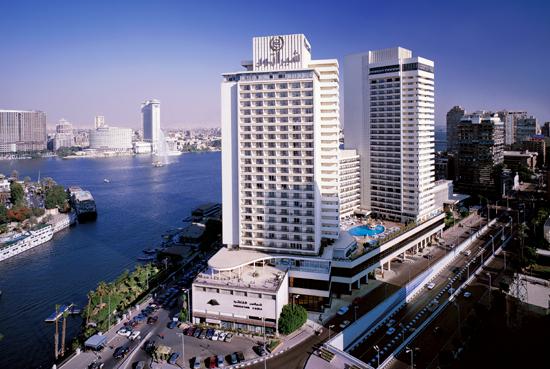 Столица ЕгиптаКаир
Столица Египта в наши дни — это гордость африканского континента, город «тысячи минаретов»
Численность Египта составляет около 82 миллионов человек. Жители Египта, арабы, являются потомками древних египтян и составляют 99,6% населения.
Девяносто пять процентов территории Египта занимает пустыня. Большинство населения Египта проживает всего на пяти процентах территории.
Когда-то пустыня Сахара была плодородной землей и саванной. Климатические изменения происшедшие за 8000 лет  до н.э. превратили это место  в пустыню. Теперь это одна из самых больших в мире жарких пустынь площадью  8,6 млн.км кв.